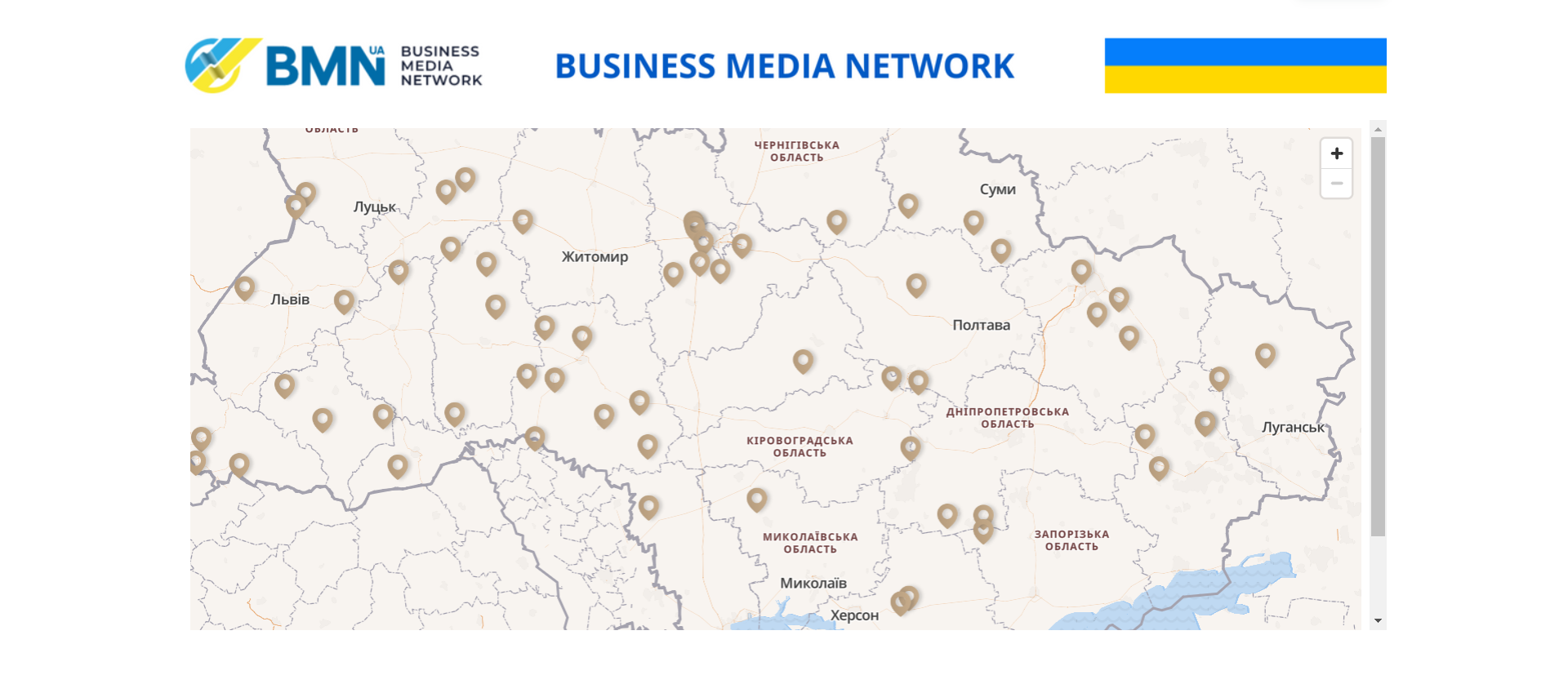 CITY SHOWCASE
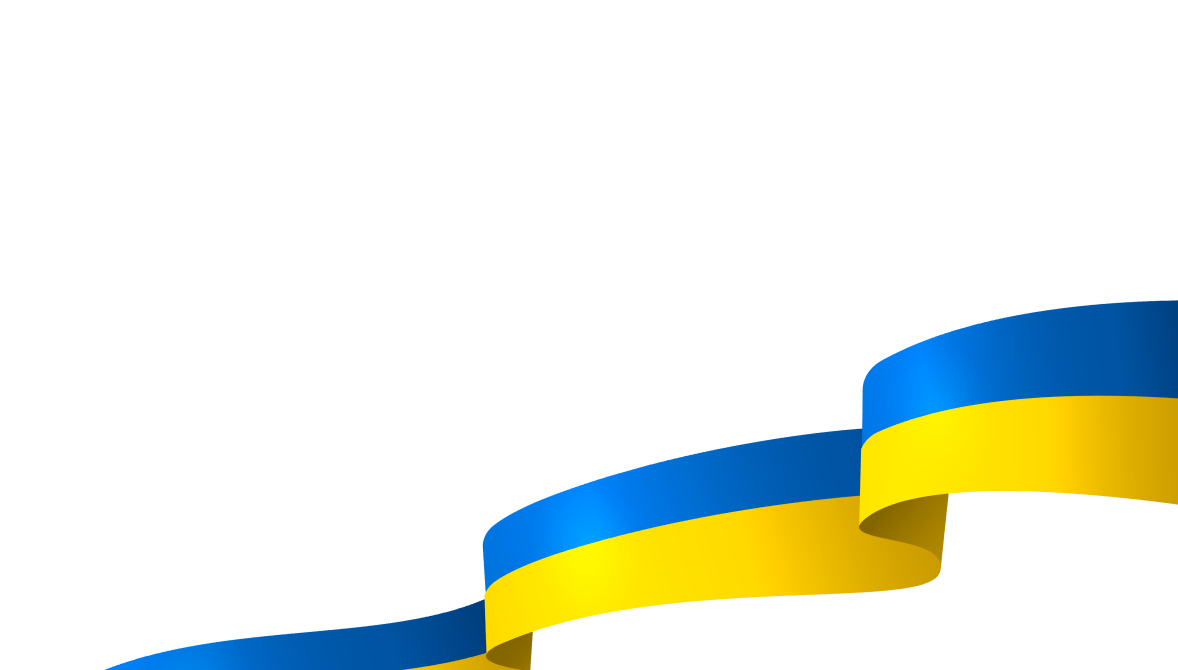 це найбільший електронний каталог міст, бізнесів та державних установ України
https://eot.city/
CITY SHOWCASE
1472  населених пункти України
на нашій платформі зареєстровано:
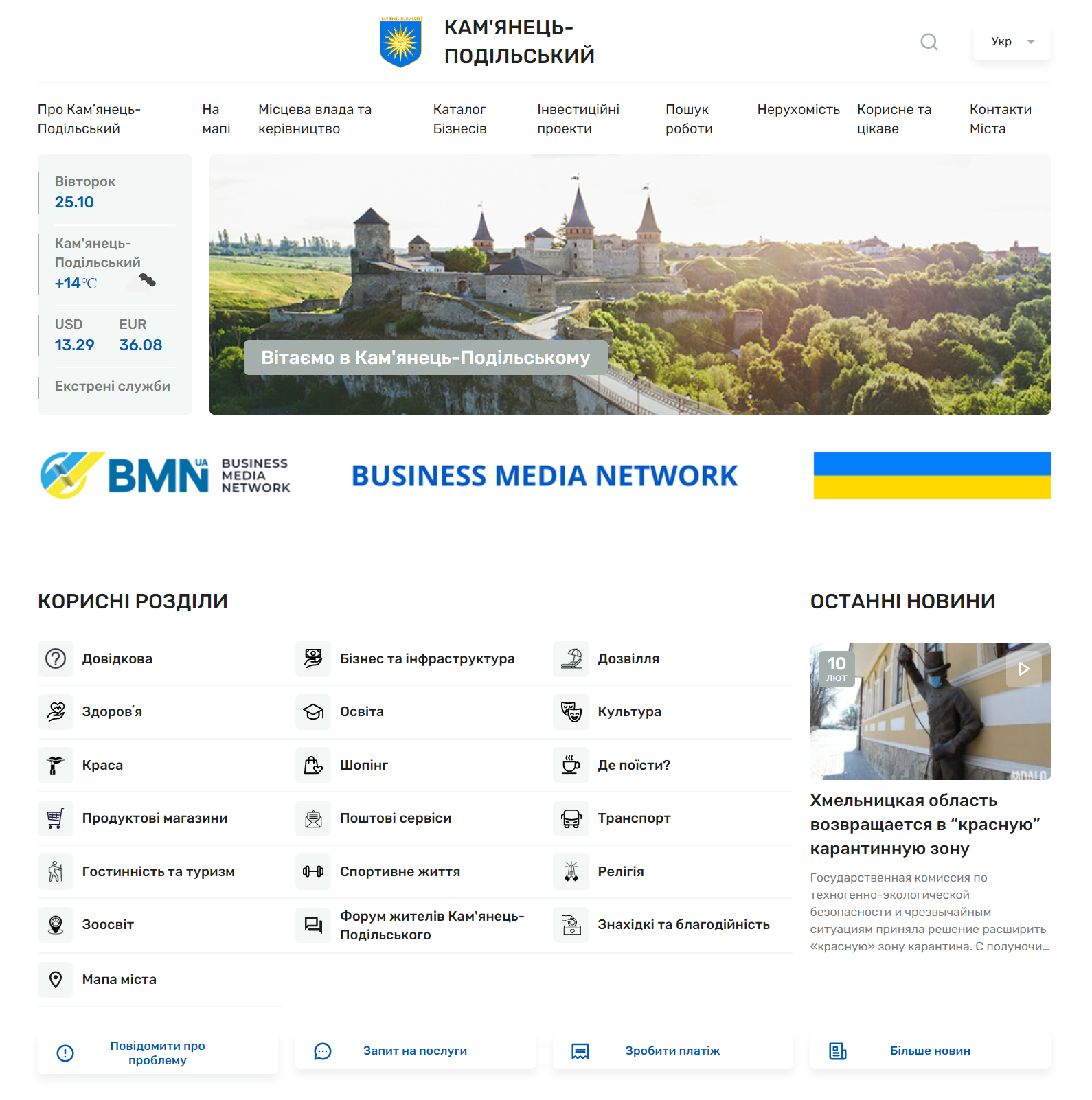 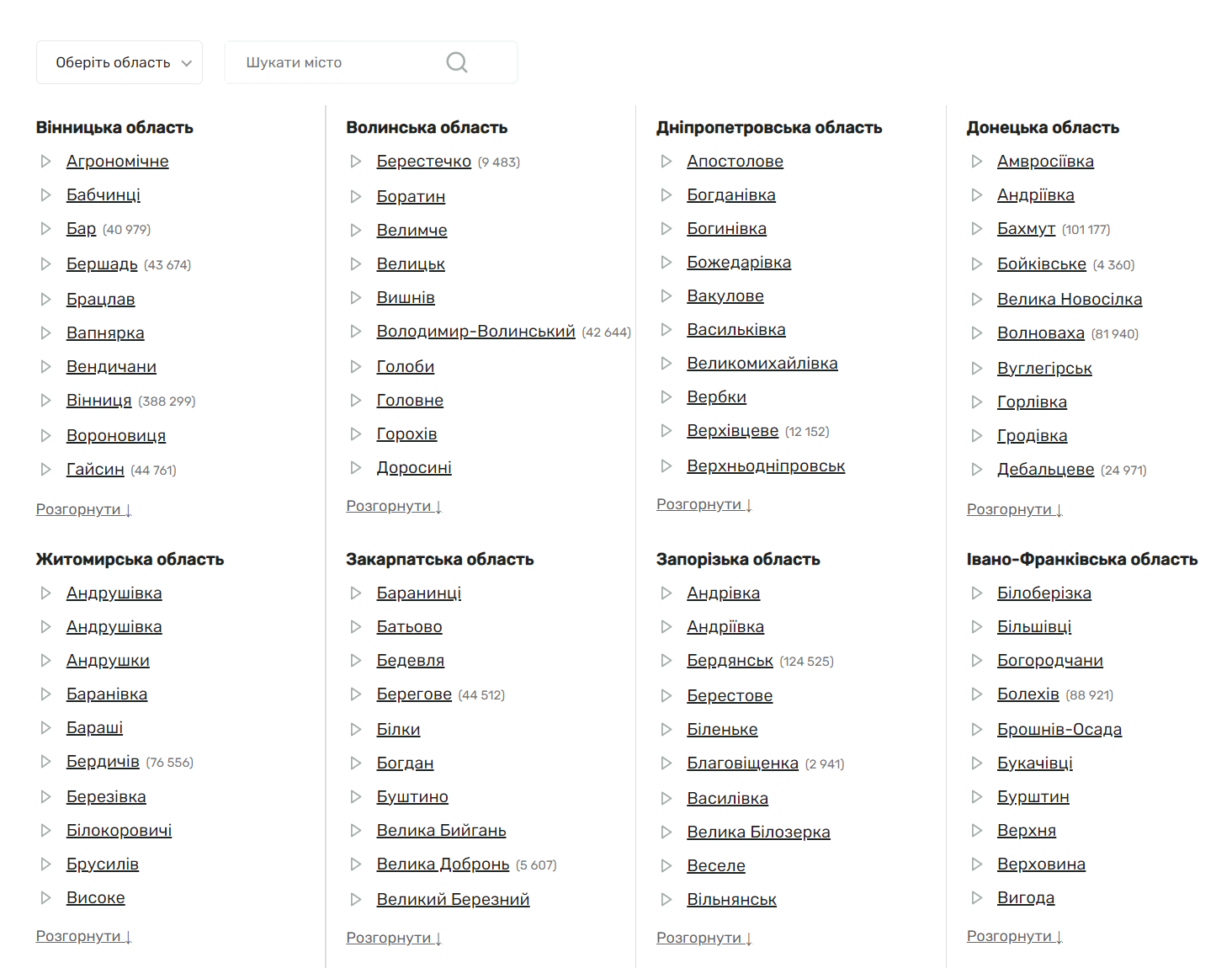 Name Here
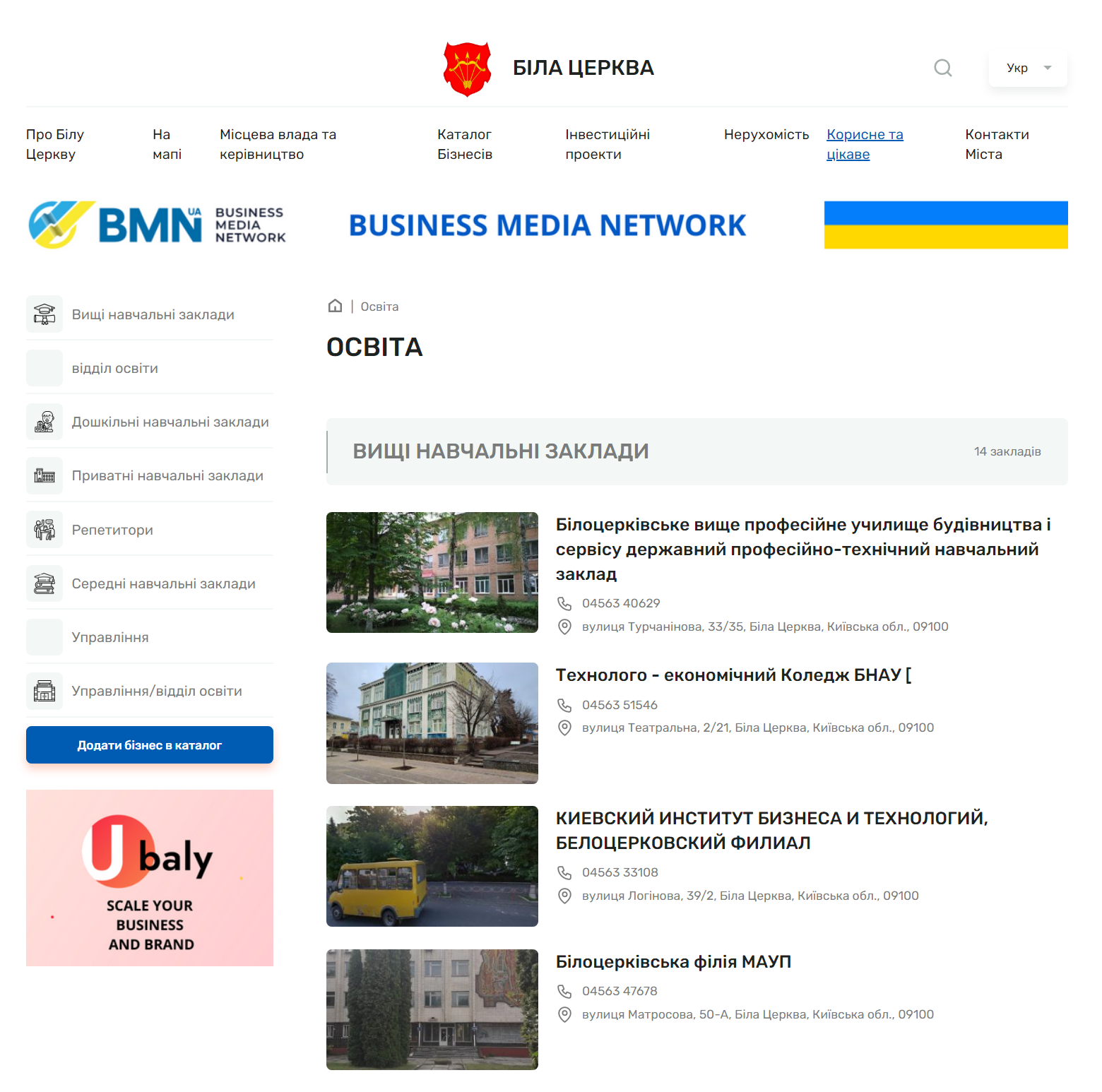 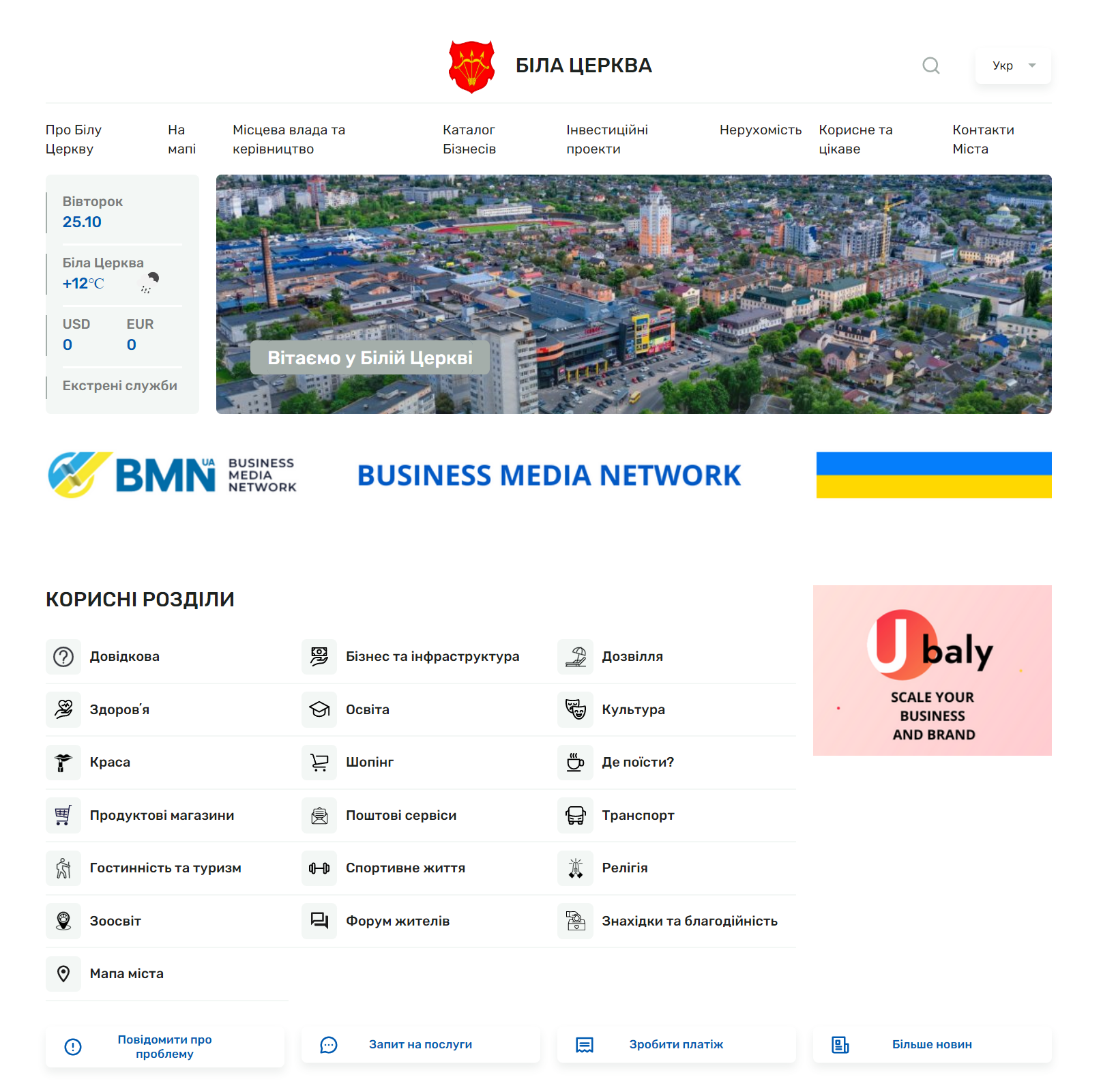 Інформація про понад 
1 000 000 бізнесів, 
та державних установ 
розміщені на платформі
для зручної навігації та пошуку 
на платформі, передбачений розподіл за цільовими категоріями, щоб відвідувачі порталу змогли швидко необхідний об'єкт
Кожна організація отримує персональну сторінку
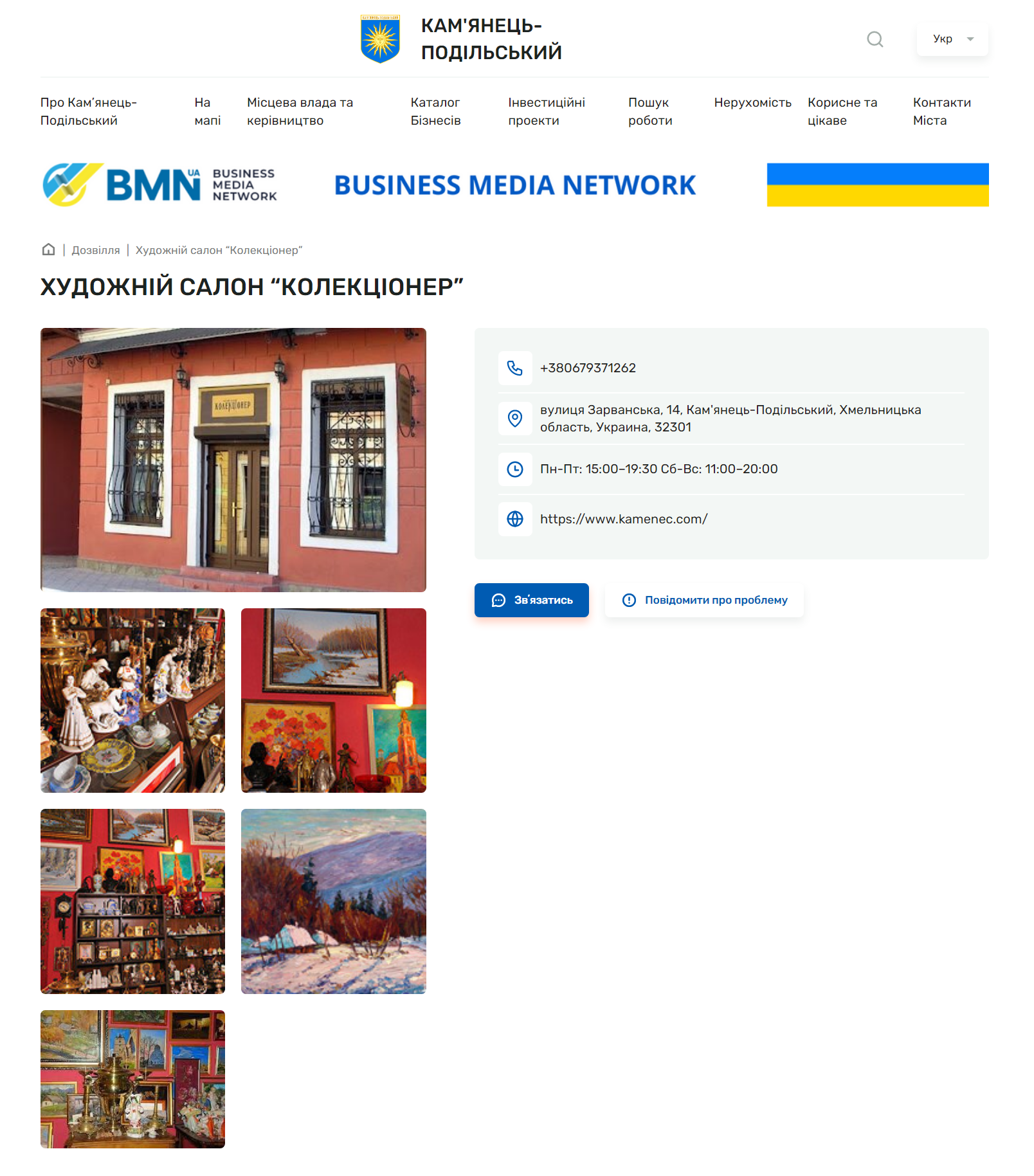 У якій розміщується інформація про ваш вид діяльності, опис  послуг, фотографії, адреса, контакти, та вся необхідна інформація, яка потрібна вашим клієнтам
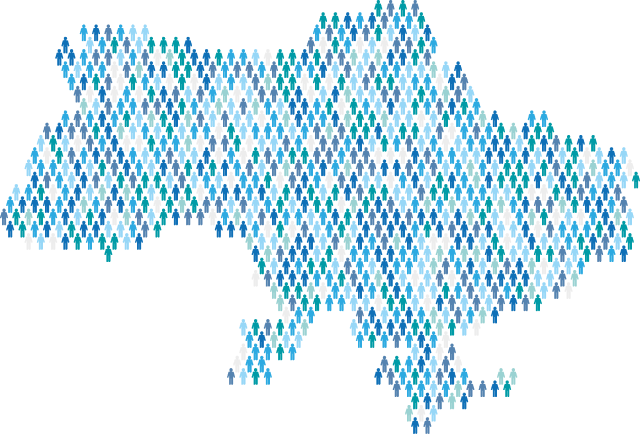 CITY SHOWCASE
це ефективний рекламний інструмент, що допоможе вам отримати клієнтів
CITY SHOWCASE
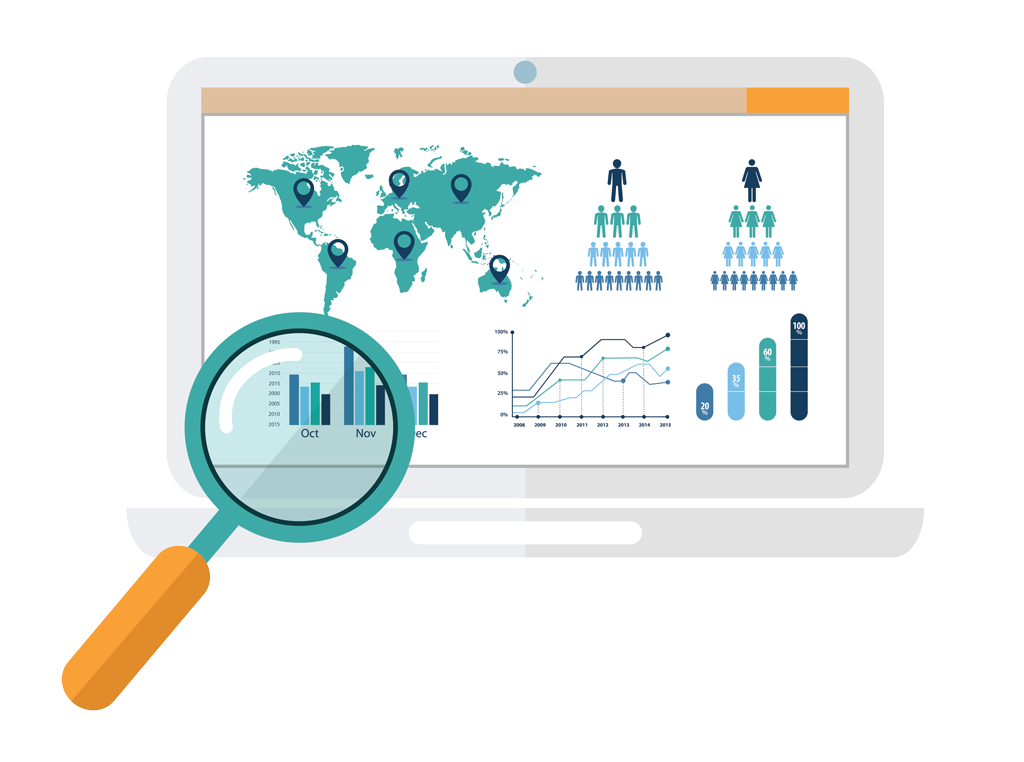 платформа дозволяє розміщувати рекламу,
у найефективнішому місці, а саме:
на сторінках ваших конкурентів
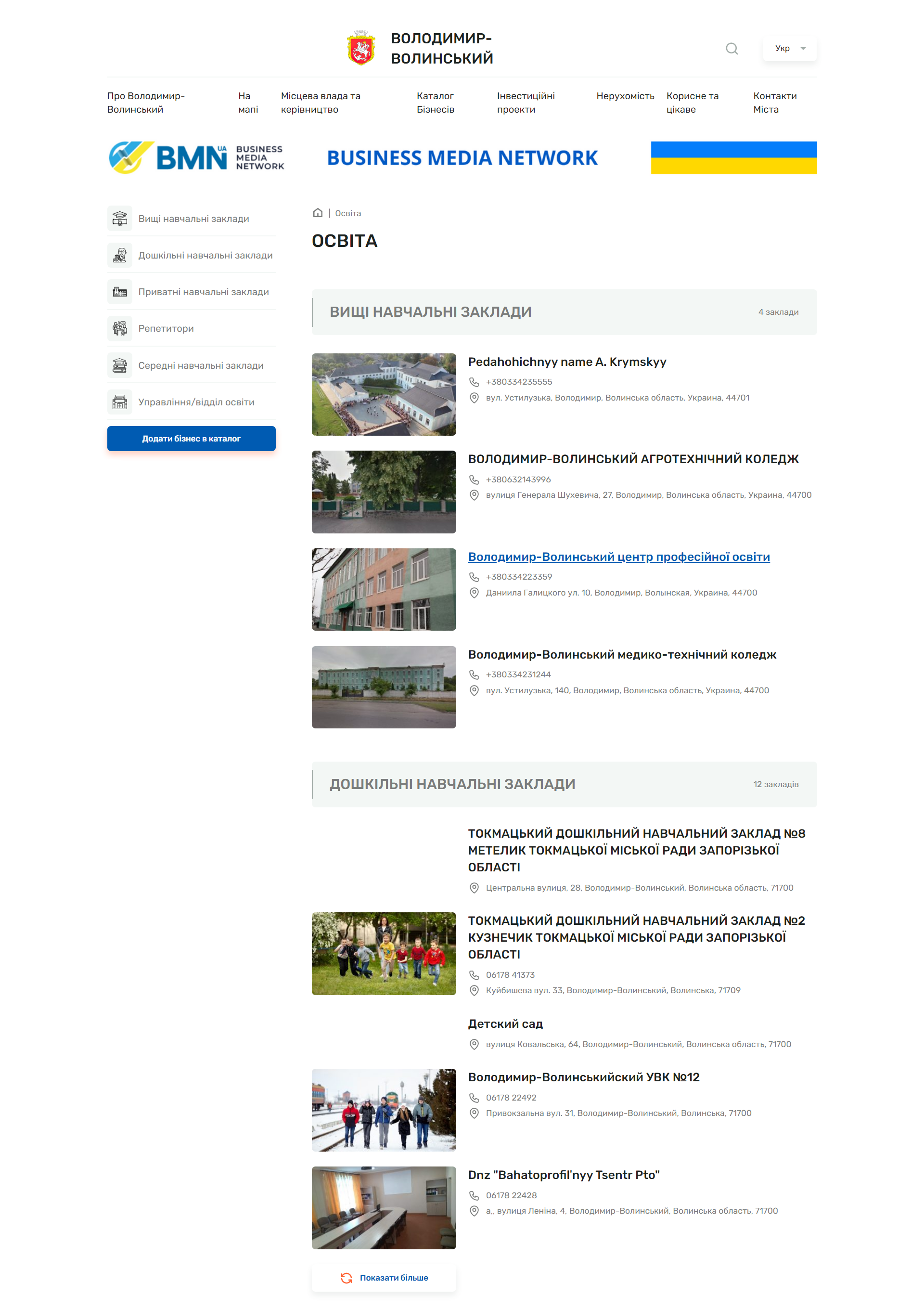 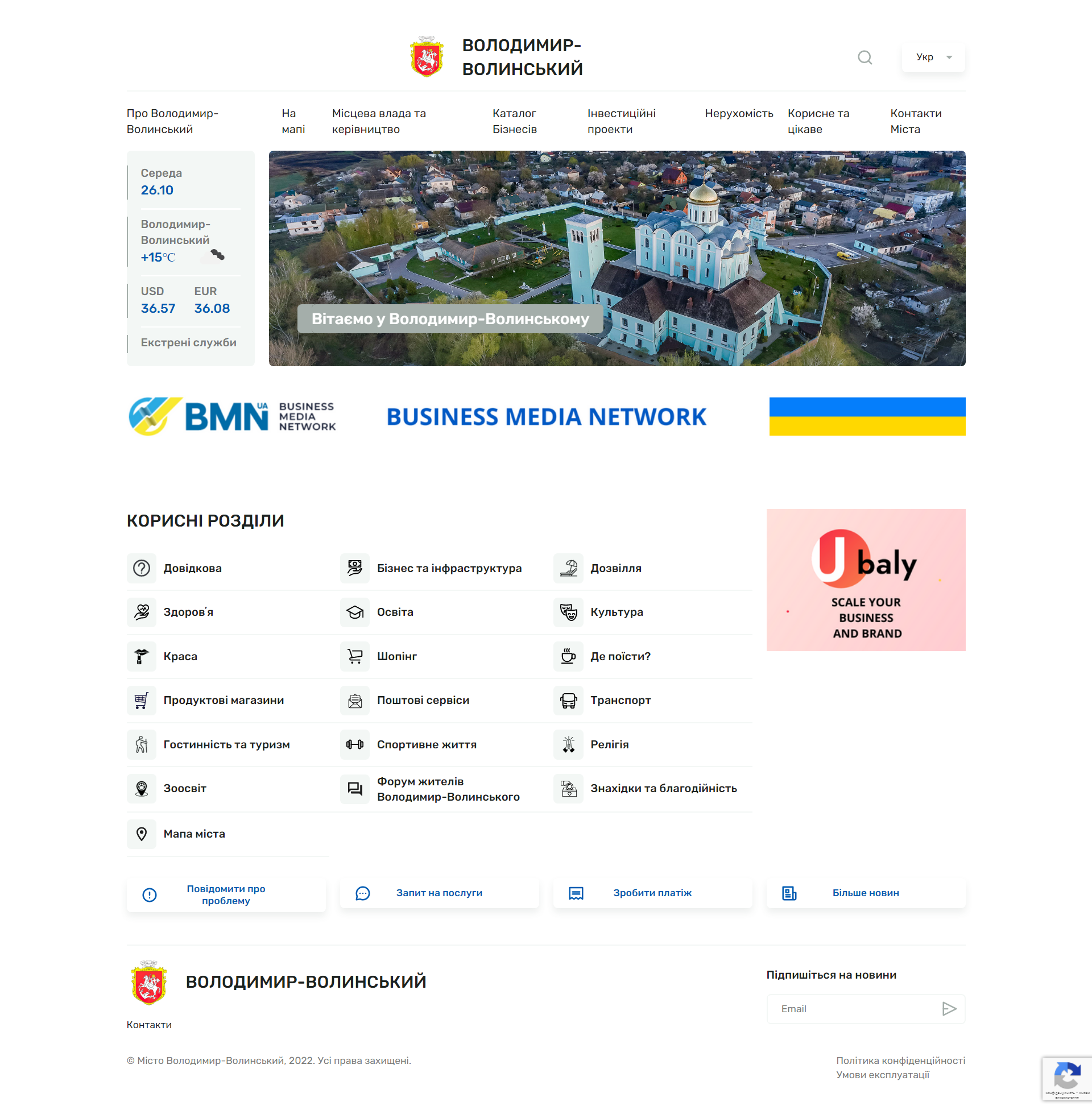 На платформі зареєстровані:
 
128 навчальних закладів 
з вашого міста
На сторінці кожного з них,
передбачено три місця для
розміщення реклами:
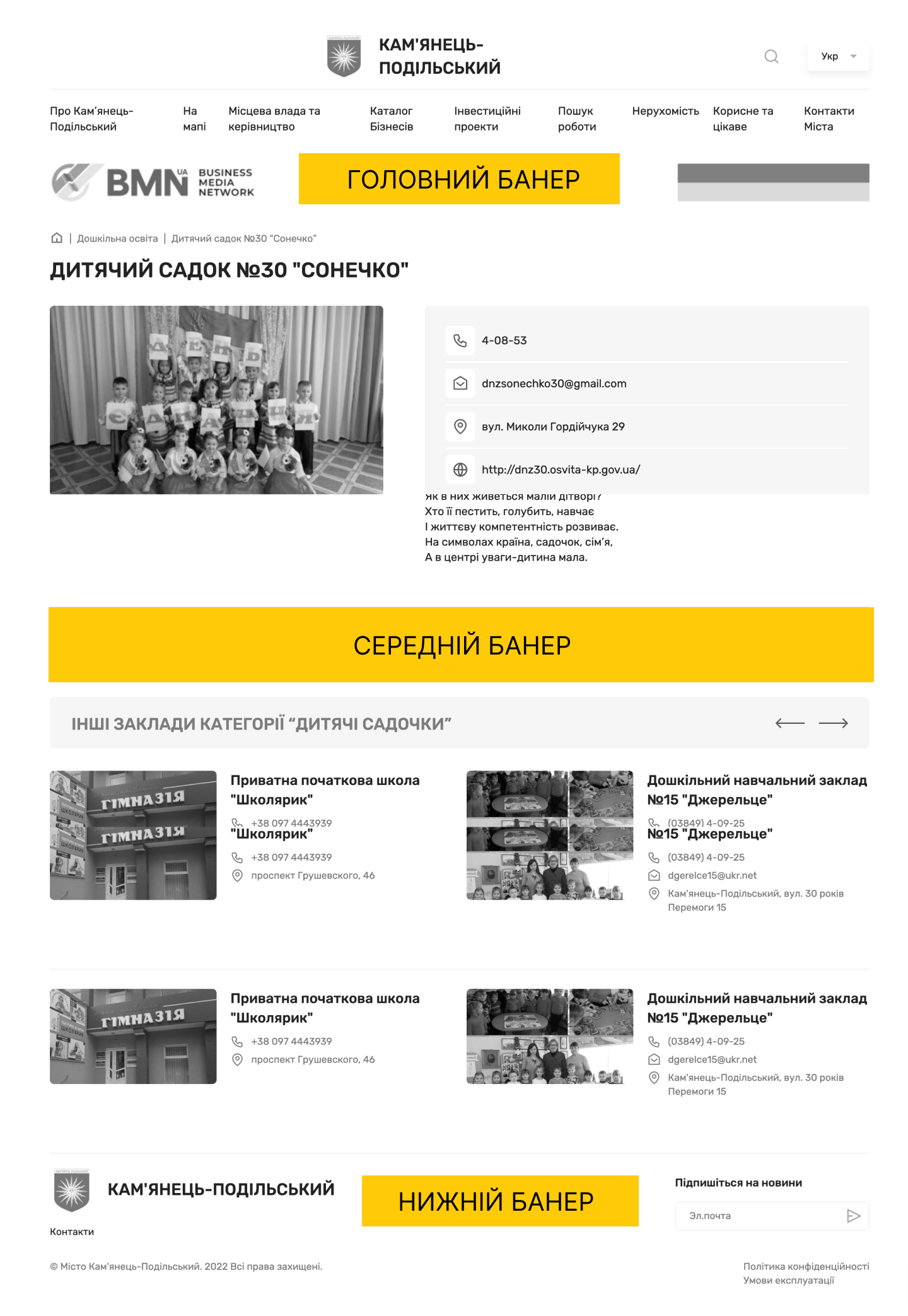 Верхній банер
 Середній банер
 Нижній банер
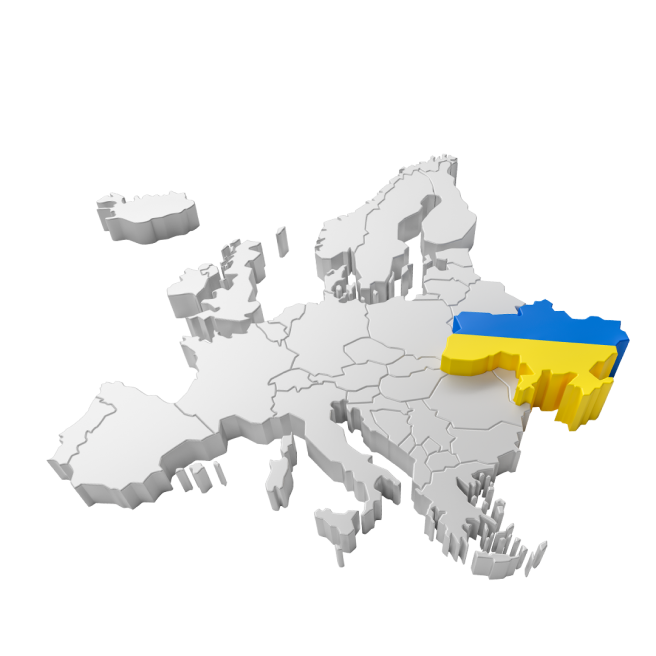 СЕРЕДНІЙ БАНЕР
ВЕРХНІЙ БАНЕР
НИЖНІЙ БАНЕР
ПАКЕТ
(ТРИ БАНЕРИ)
480 грн/міс
480 грн/міс
240 грн/міс
800 грн/міс
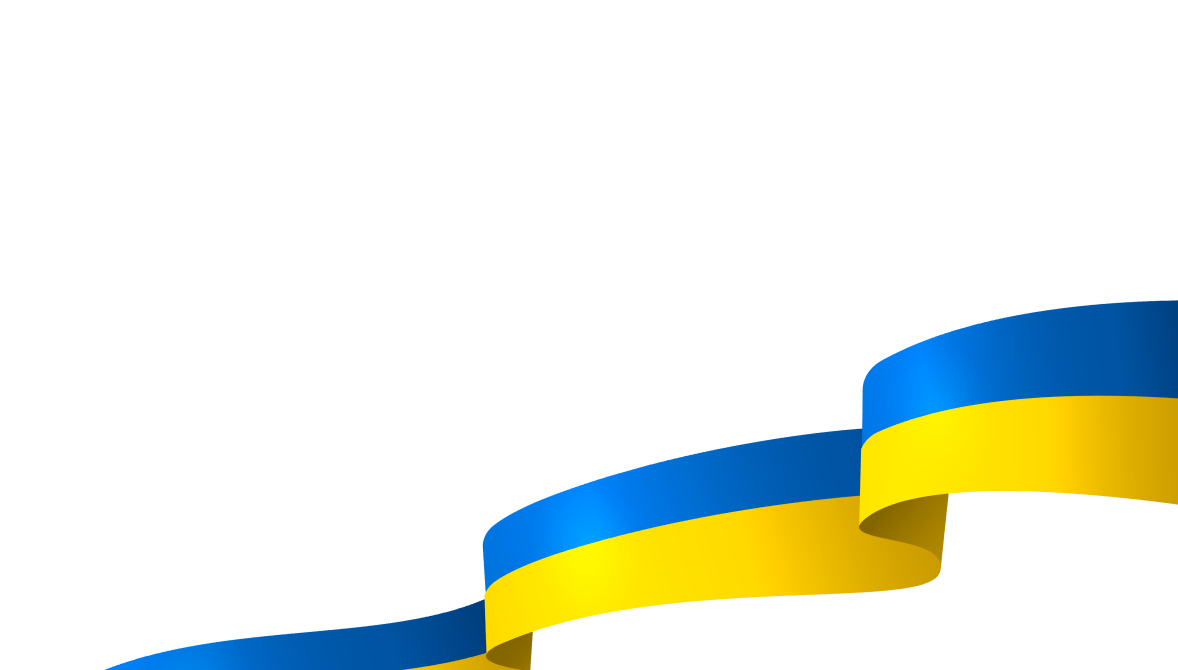 СПЕЦІАЛЬНА ПРОПОЗИЦІЯ: 1200ГРН/6 МІС*
Акція діє при оплаті до 31 грудня 2022 року